Edexcel GCSE Business Specification Brief
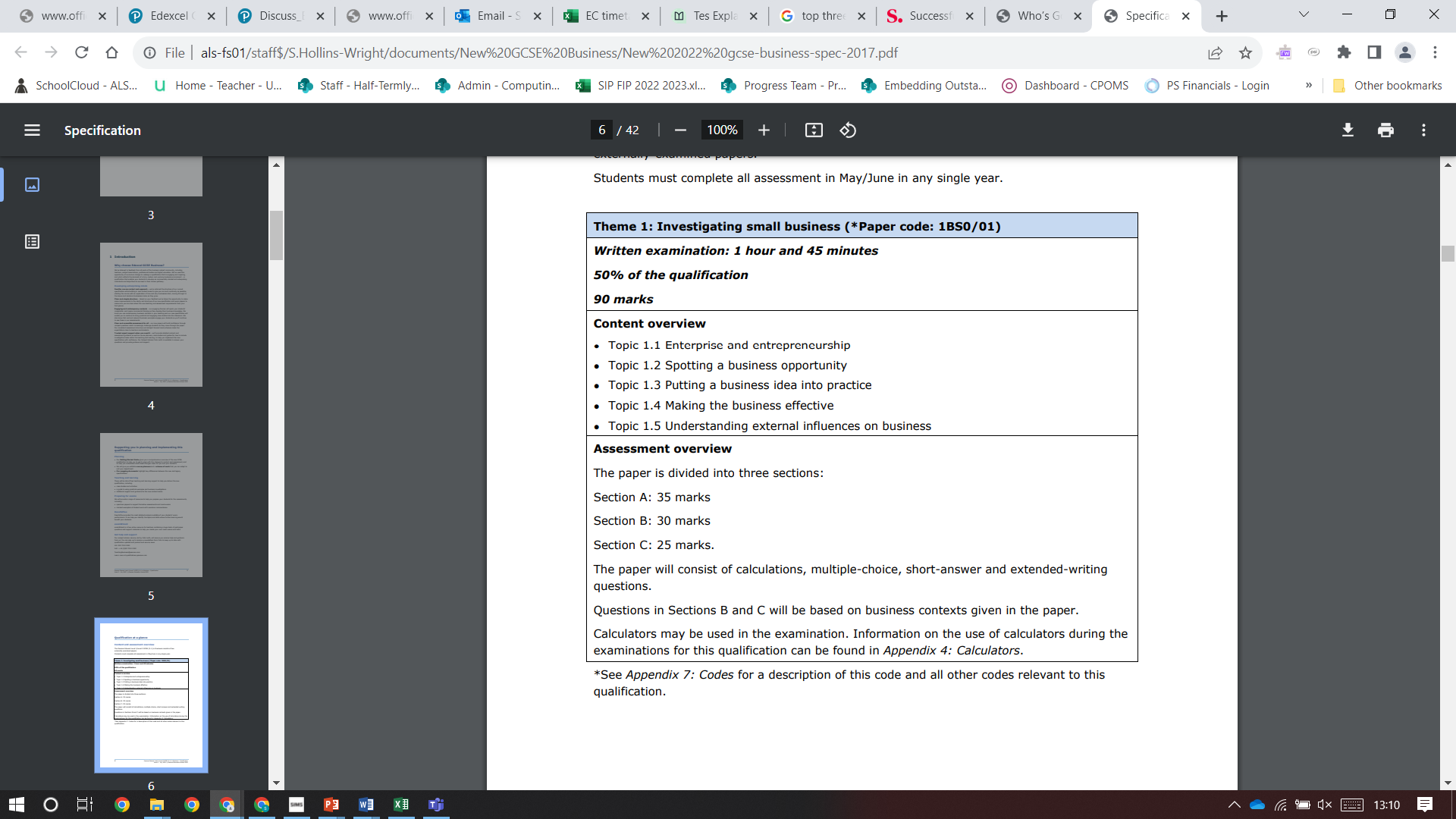 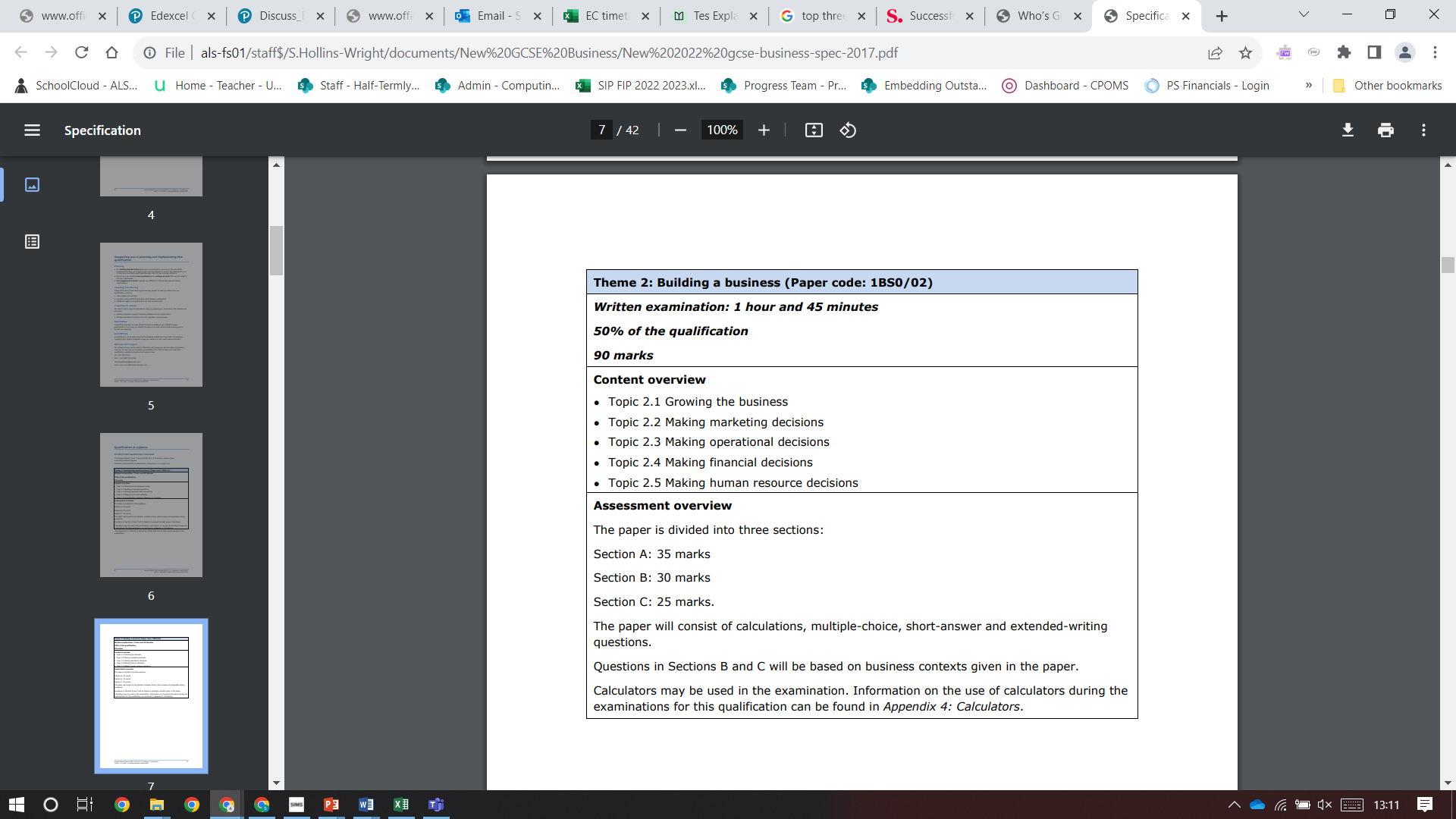 Edexcel GCSE Business Revision Help
Edexcel Website:

Past papers:
https://qualifications.pearson.com/en/qualifications/edexcel-gcses/business-2017.coursematerials.html#%2FfilterQuery=category:Pearson-UK:Category%2FExam-materials
 
specification: 
https://qualifications.pearson.com/content/dam/pdf/GCSE/Business/2017/specification-and-sample-assessments/gcse-business-spec-2017.pdf
Websites:
BBC Bitesize:
Link to Edexcel Business pages.
https://www.bbc.co.uk/bitesize/examspecs/z98snbk
 
Business Ed:
Link to Edexcel Business pages.
https://businessed.co.uk/index.php/home/theory/gcse/edexcel-gcse-9-1-theory-notes-public
 
Brainscape:
Flashcards.
https://www.brainscape.com/packs/edexcel-gcse-business-exam-advanced-information-20002751?origin=genome
 
SENECA:
https://senecalearning.com/en-GB/
 
GCSE POD:
https://www.gcsepod.com/
Books:
CGP Revision Guide for Edexcel Business 9-1
Pearson Edexcel Business
Revision Guide and Workbook for Business 9-1